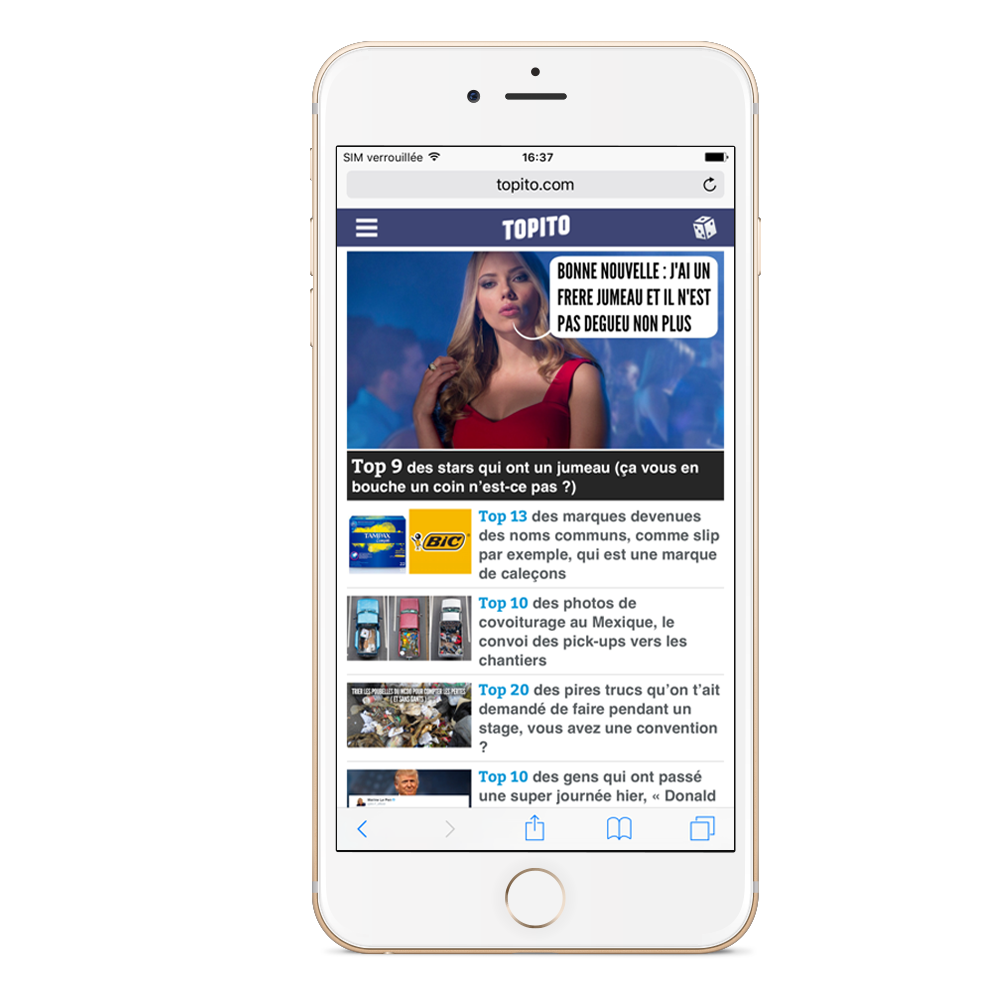 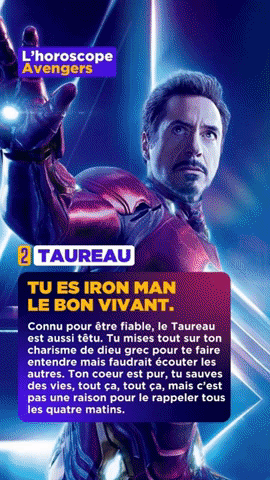 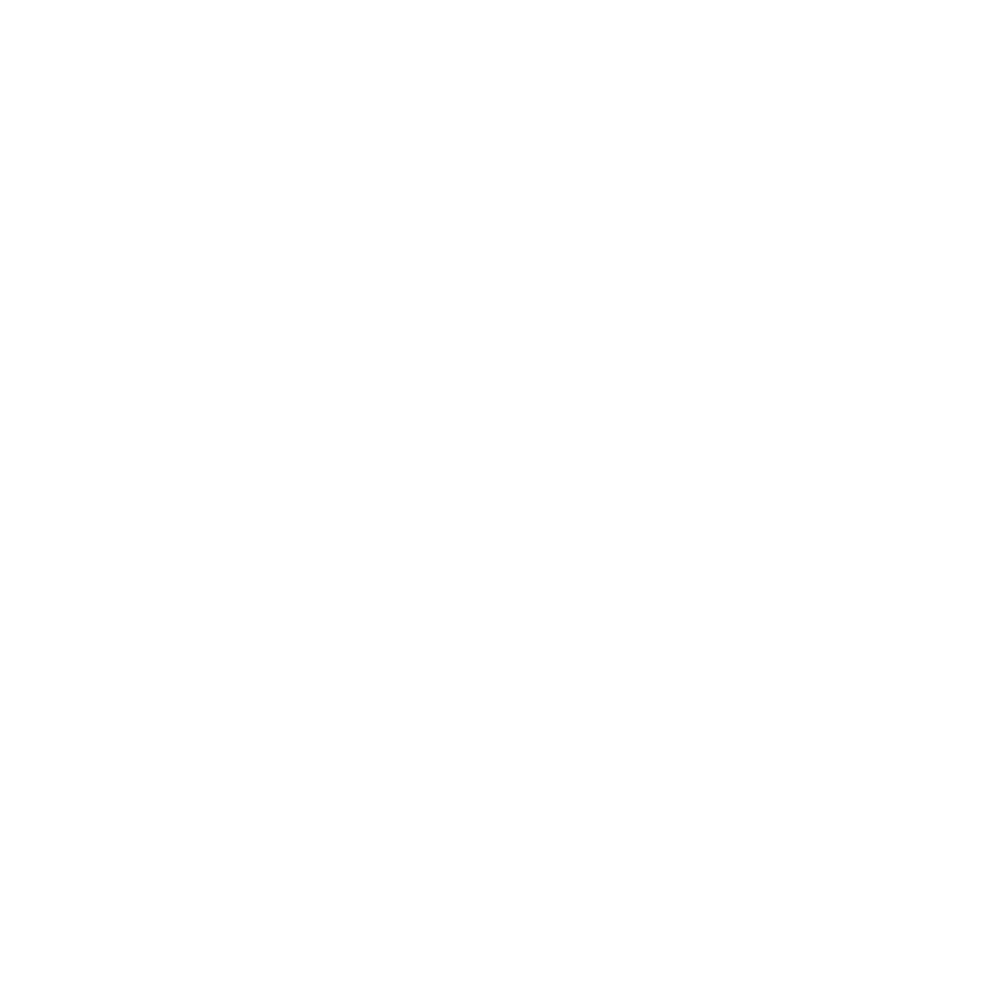 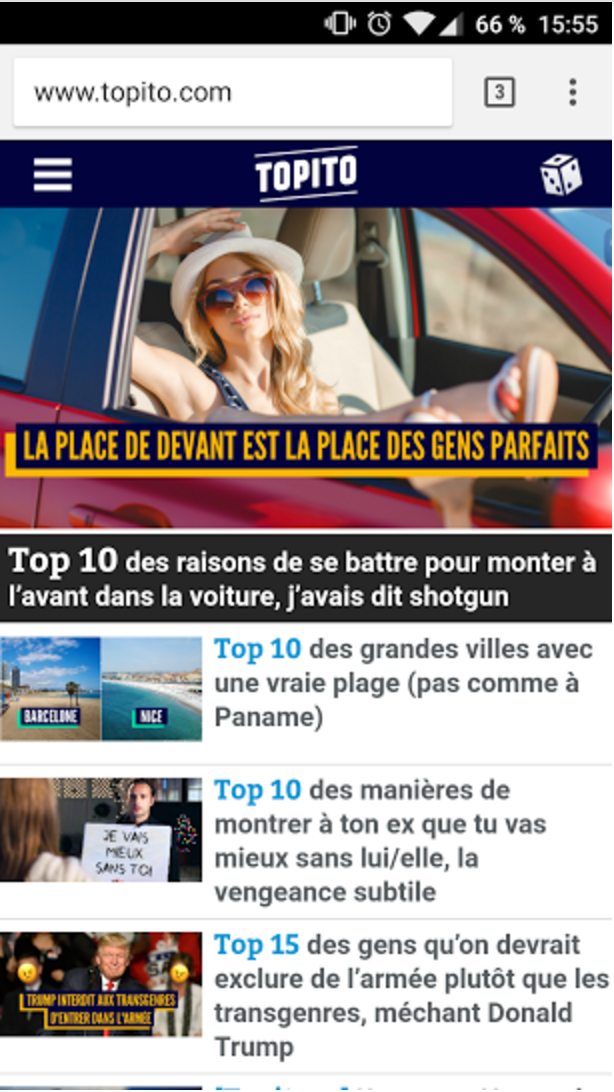 SPECIFICATIONS TECHNIQUES
Eléments à nous fournir : 

Habillage (1800x1000 max 1mo) en jpg- les gouttières restent fixes au scroll -
Grand angle 300x600 en jpg ou gif (max 50Ko)
Pavé 300x250 en jpg ou gif (max 50Ko)
Lien embed Youtube pour la vidéo en bas de top 
Votre logo en HD
URL de votre page Facebook et Instagram
URL de redirection de votre campagne
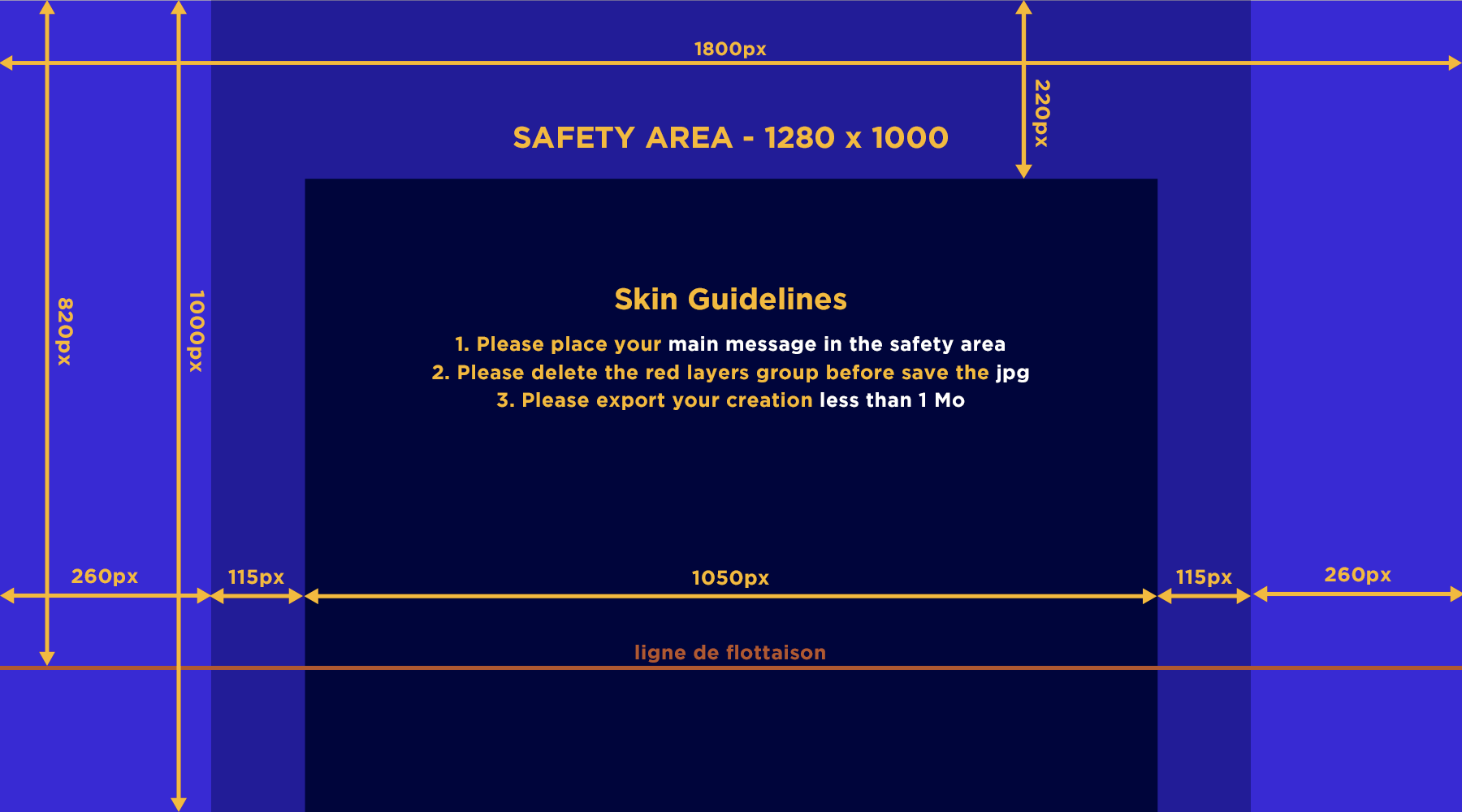 Téléchargez notre template d’habillage ici !
Exemples de contenus sponsorisés : https://www.topito.com/partenaire
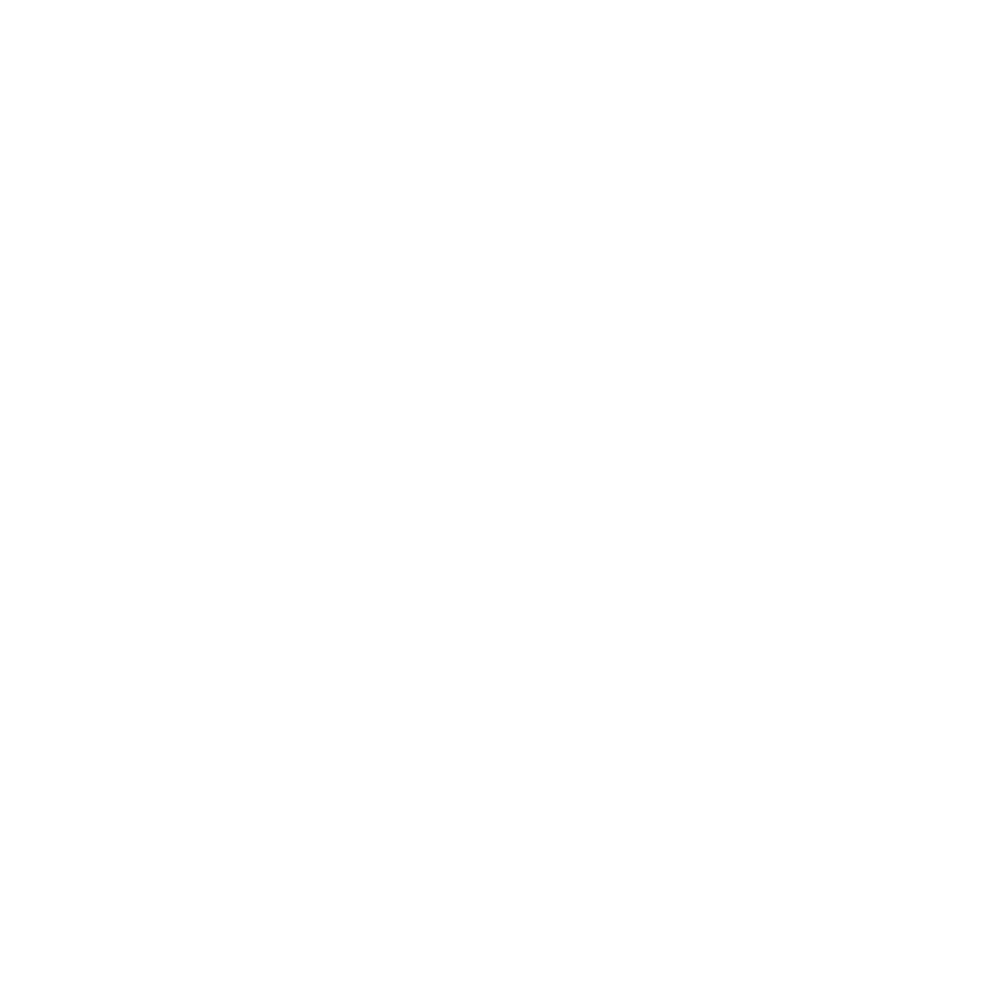 EXEMPLES : HABILLAGE 1800x1000
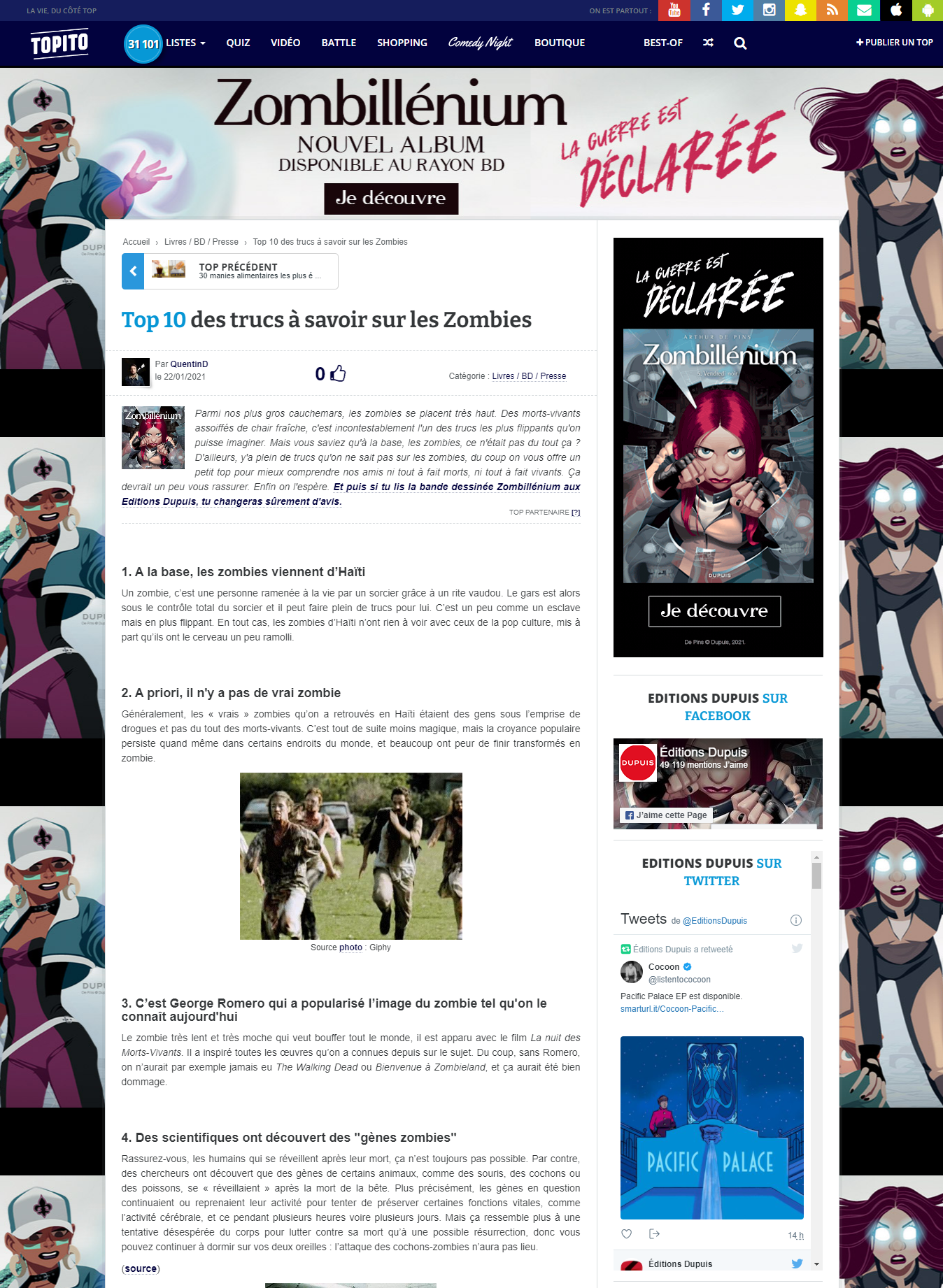 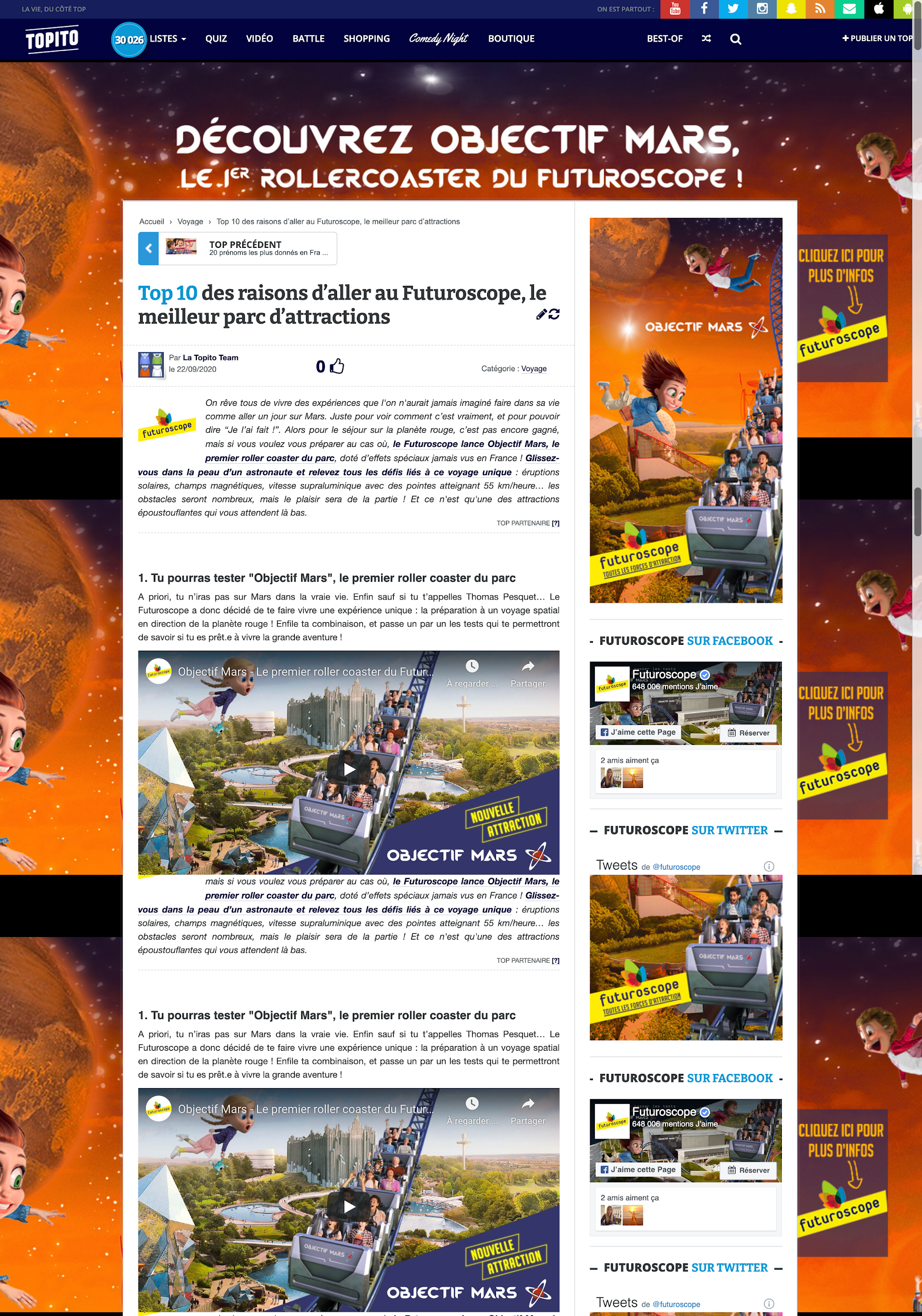 Téléchargez notre template d’habillage ici !
Exemples de contenus sponsorisés : https://www.topito.com/partenaire
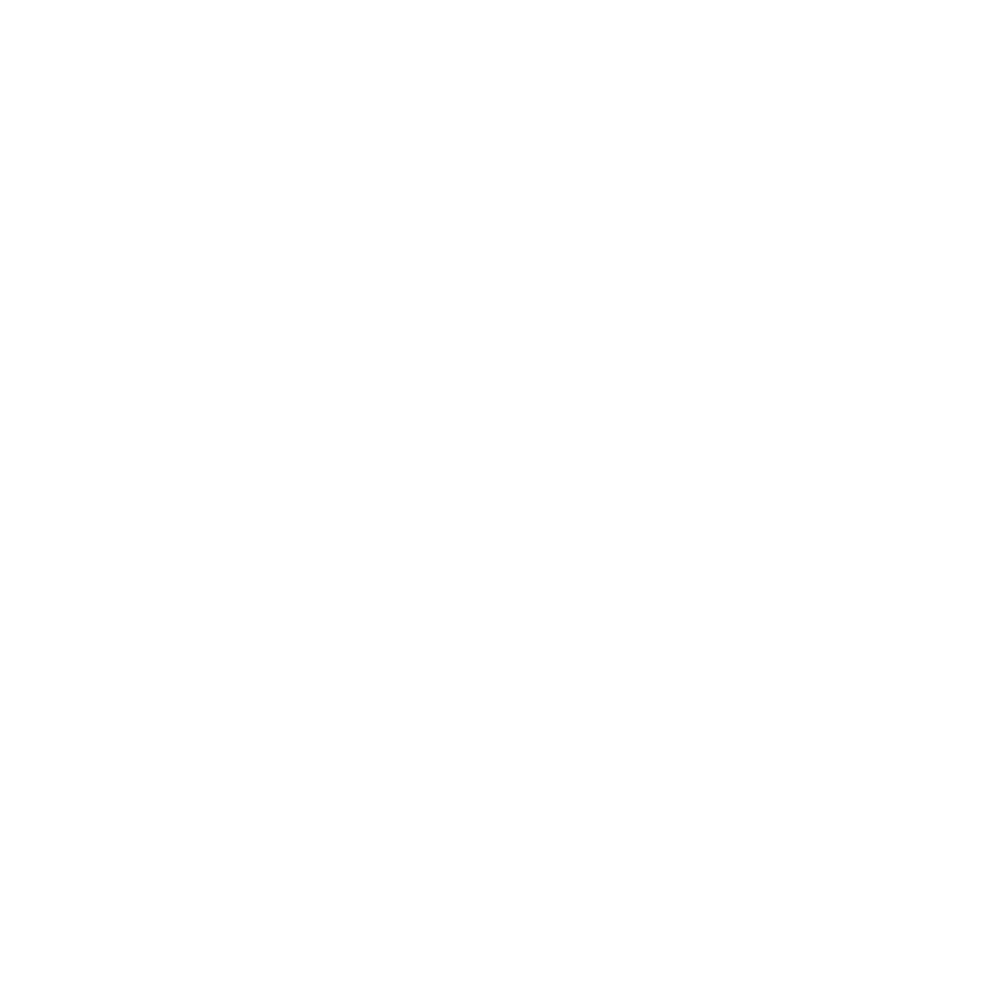 EXEMPLES : PAVÉ 300x250
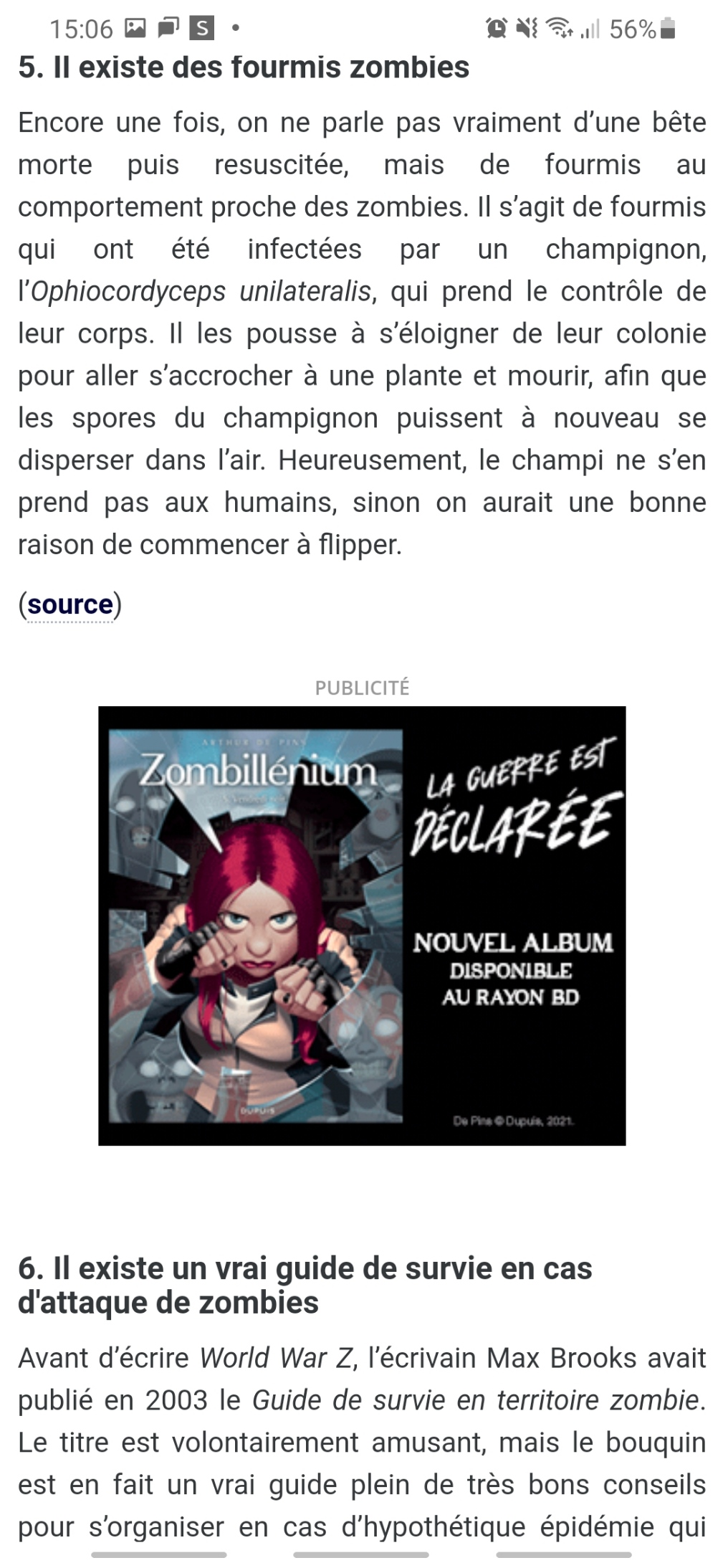 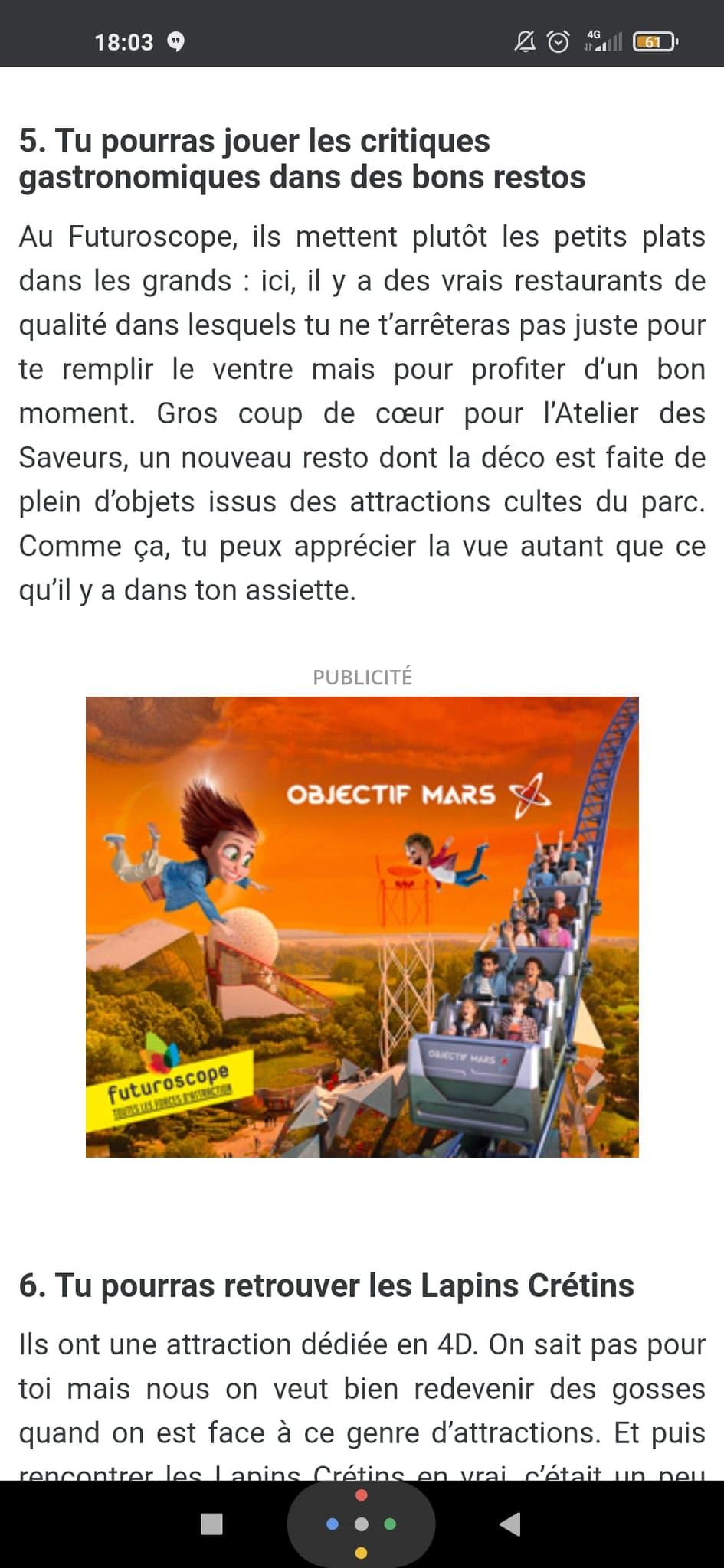 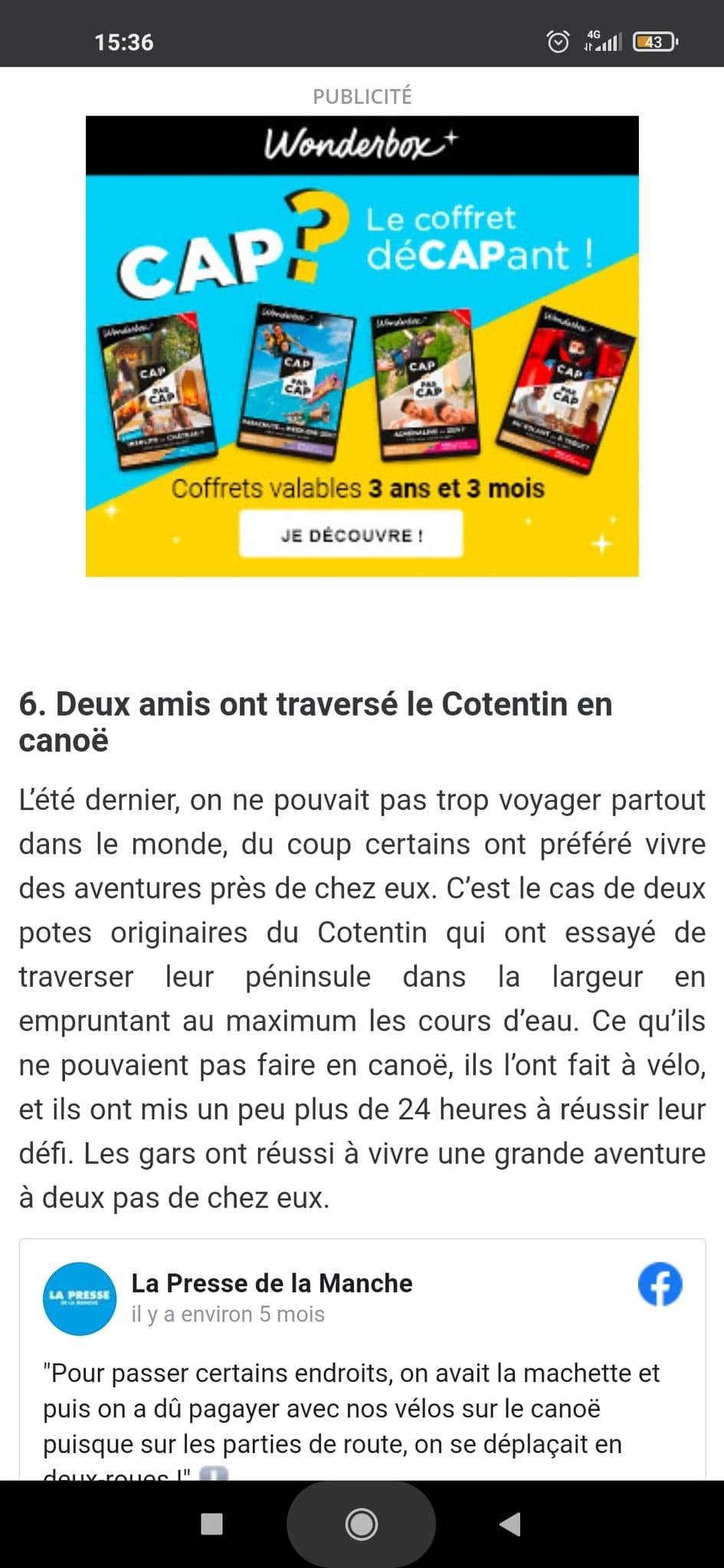 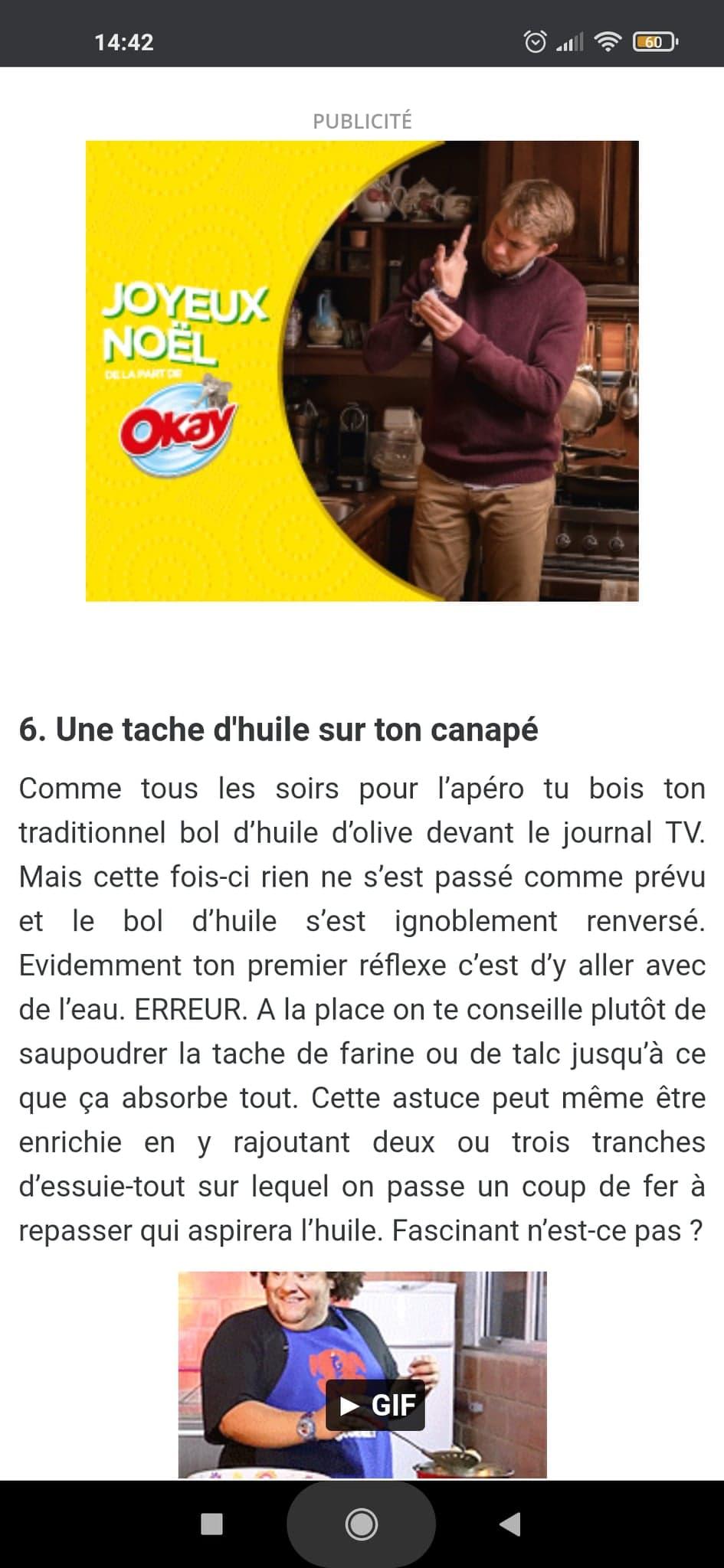 Exemples de contenus sponsorisés : https://www.topito.com/partenaire
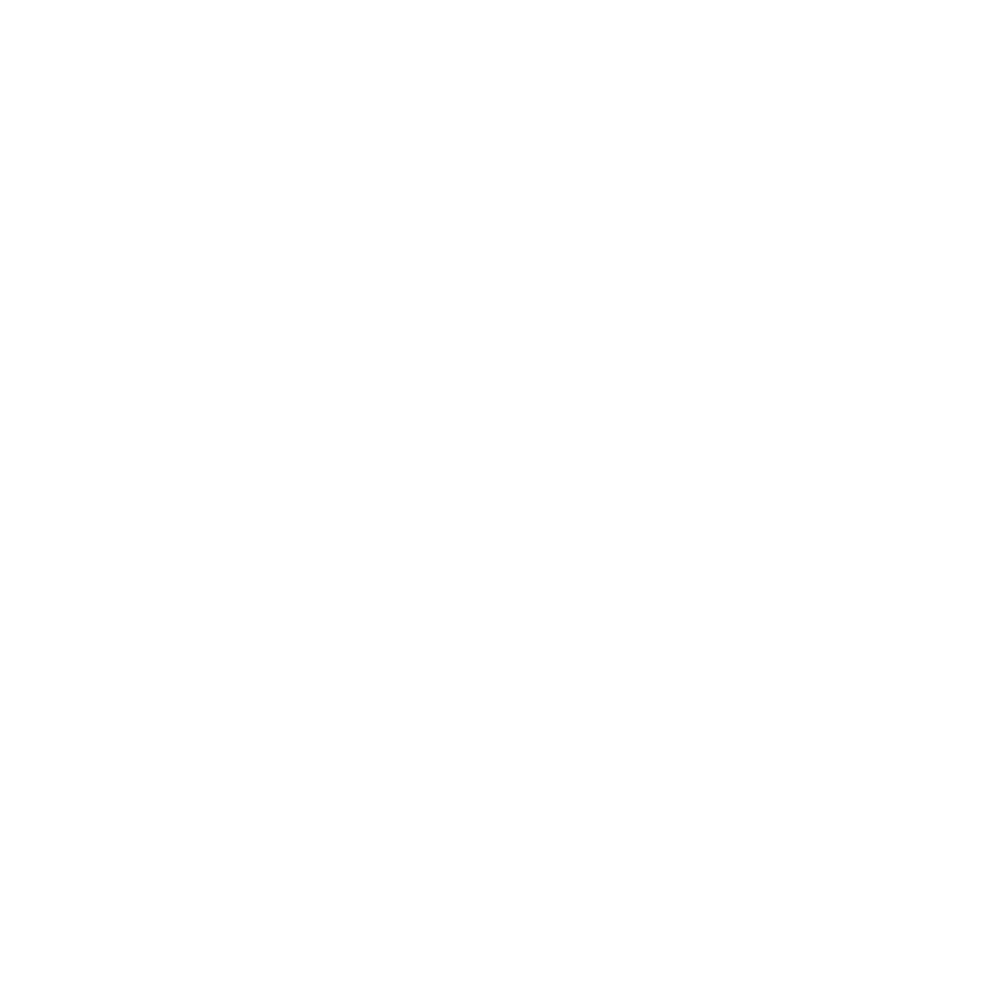 EXEMPLES : GRAND ANGLE 300x600
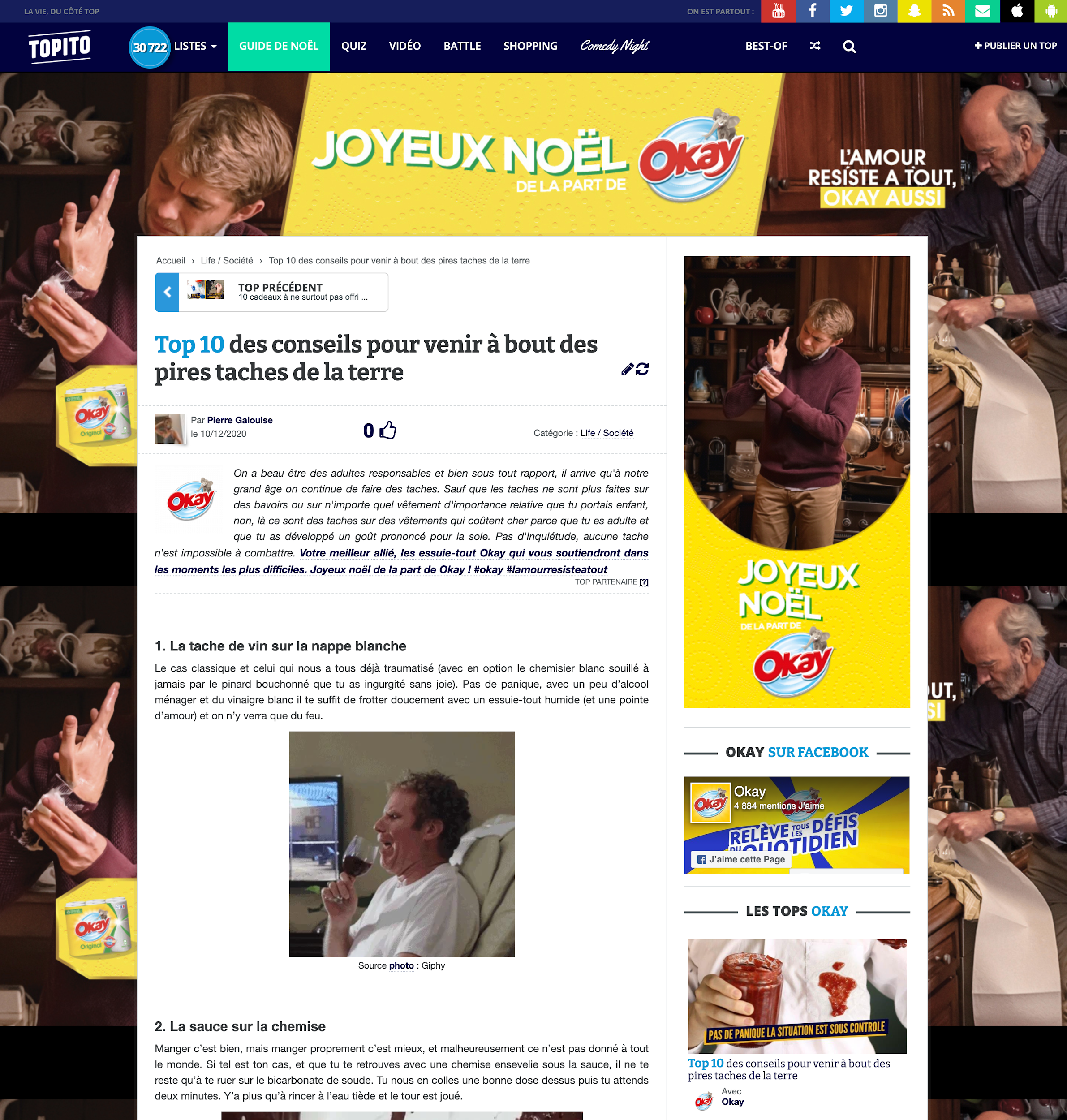 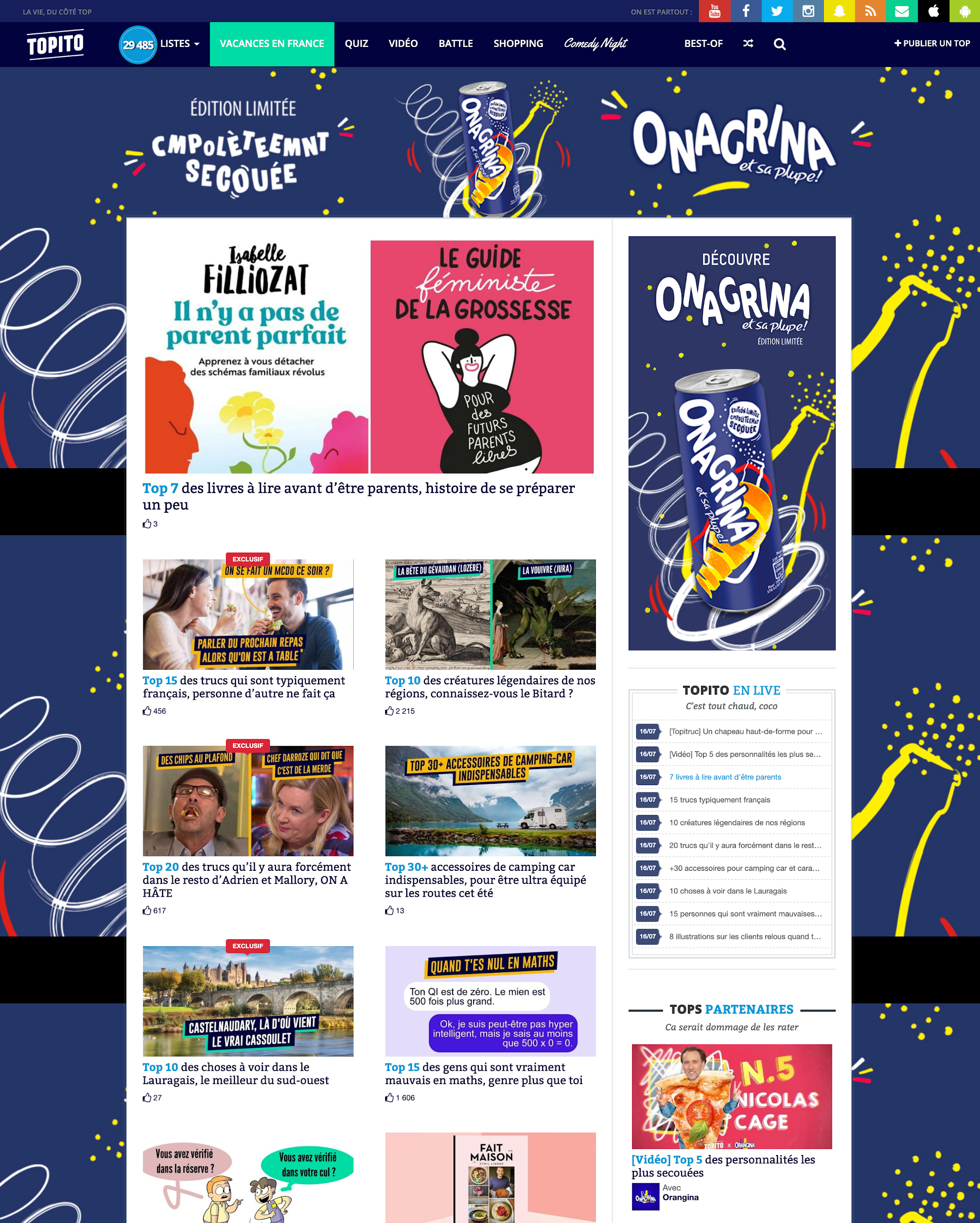 Exemples de contenus sponsorisés : https://www.topito.com/partenaire
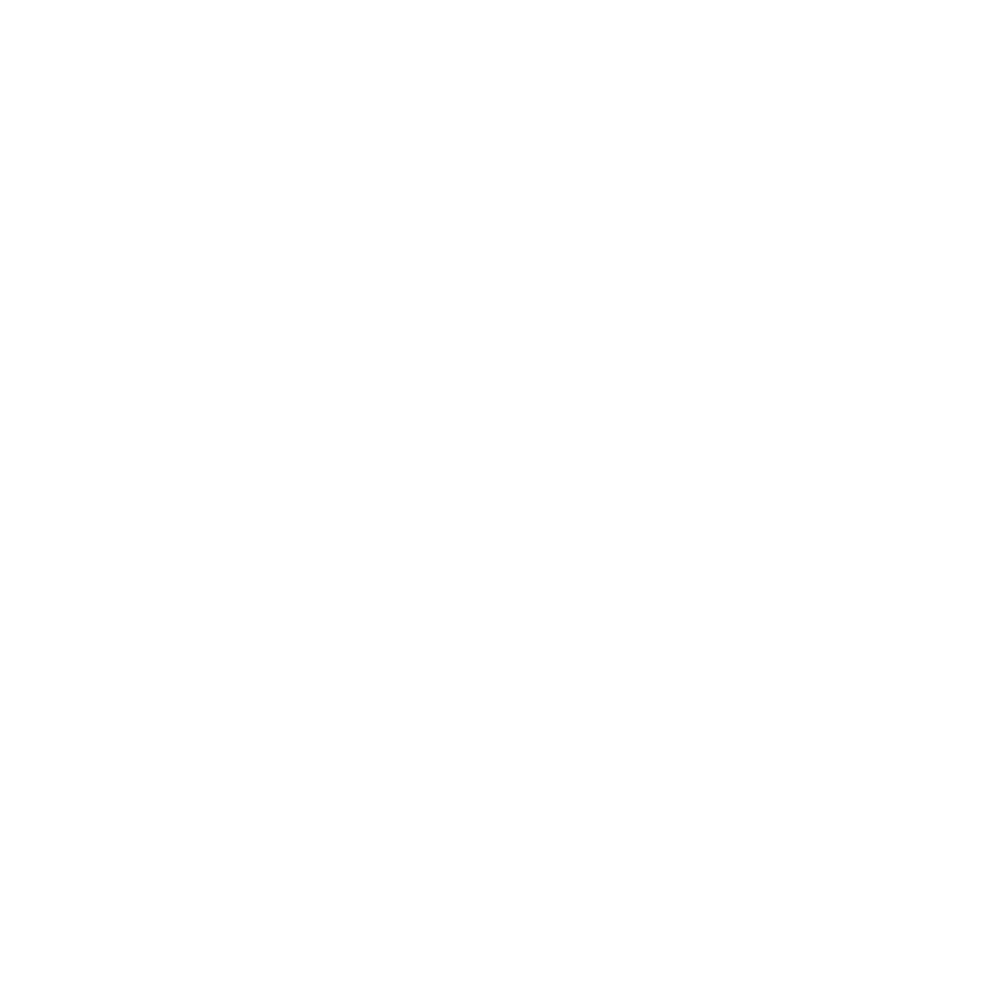 EXEMPLES : VIDÉO BAS DE TOP
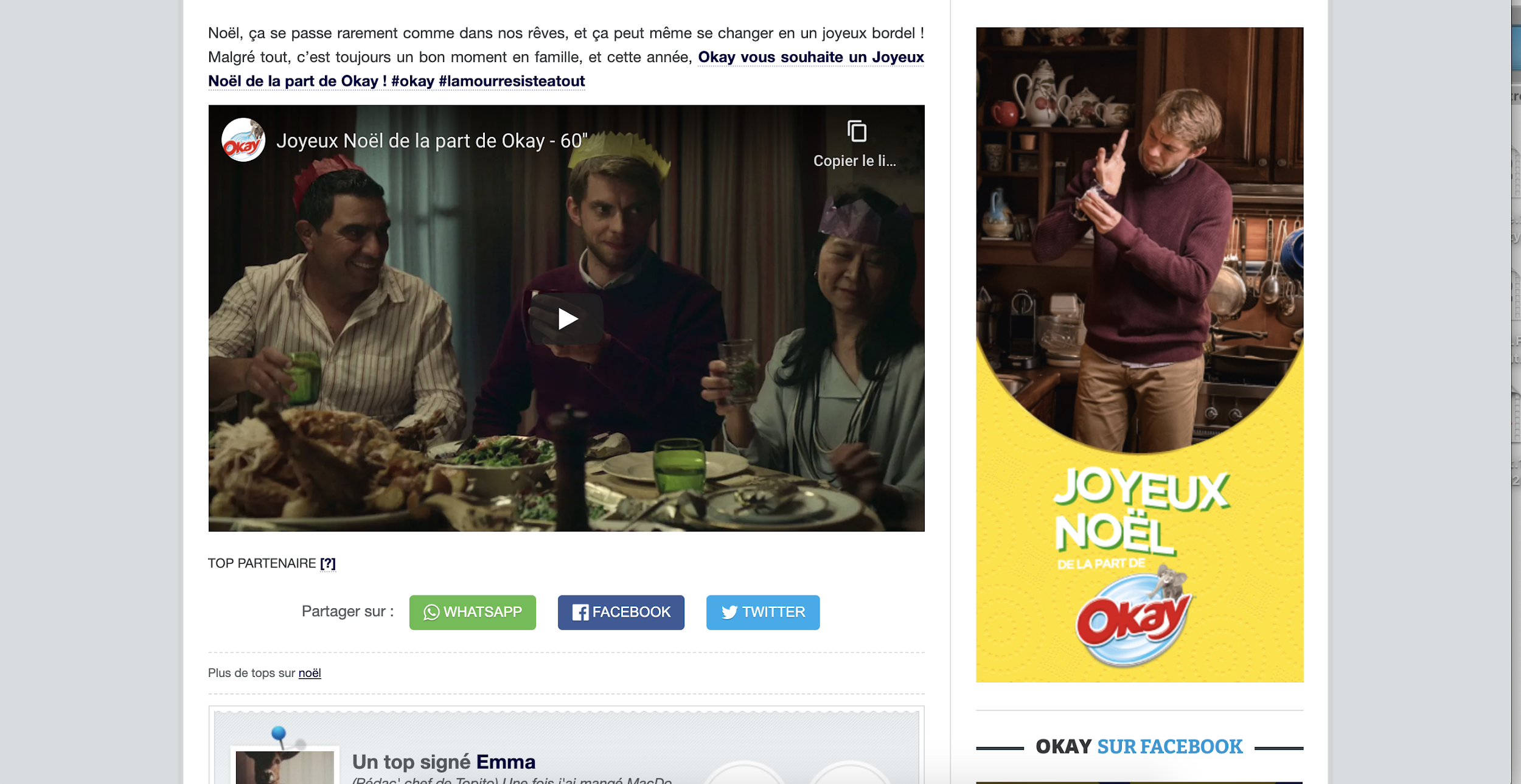 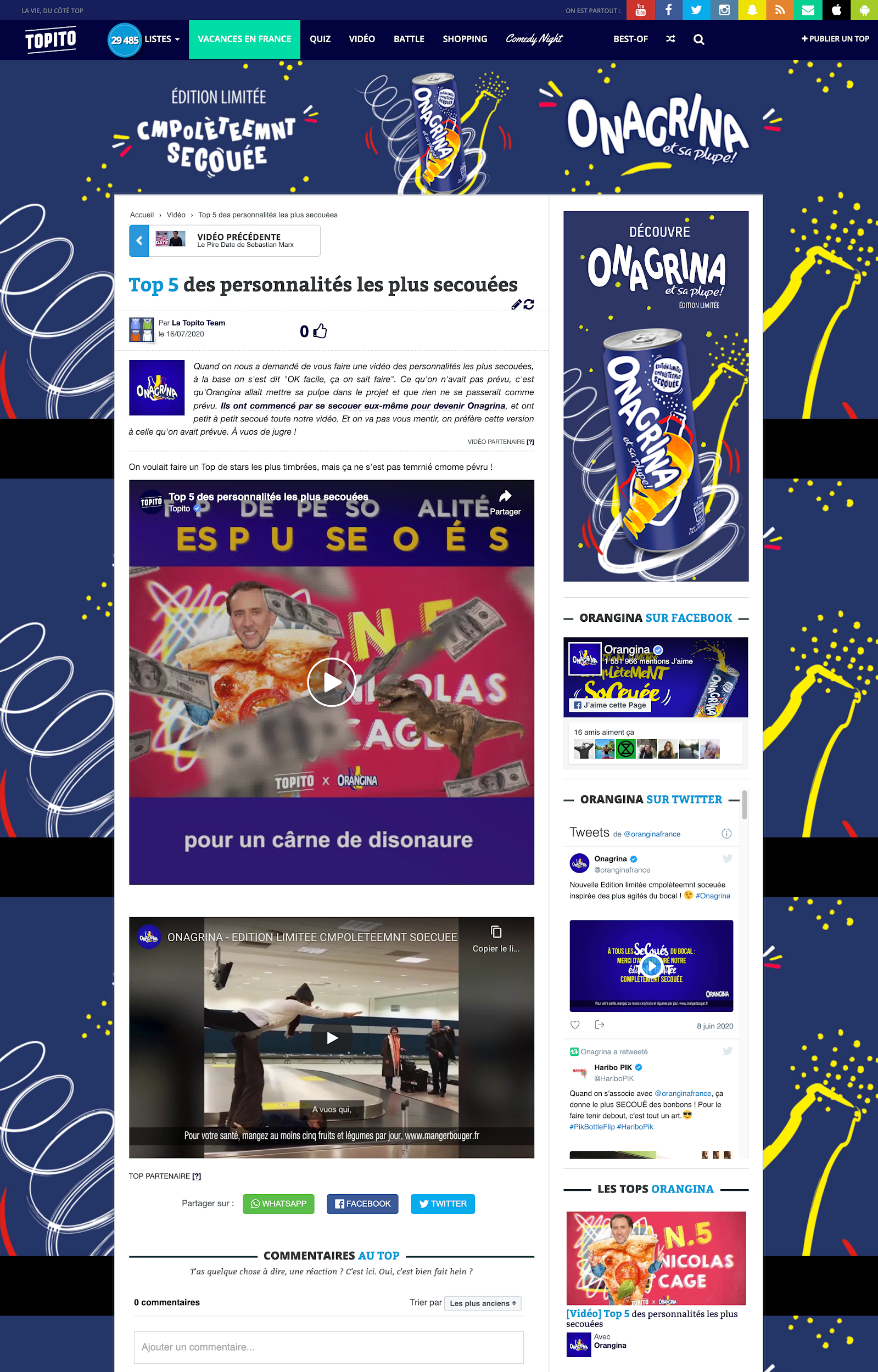 Exemples de contenus sponsorisés : https://www.topito.com/partenaire
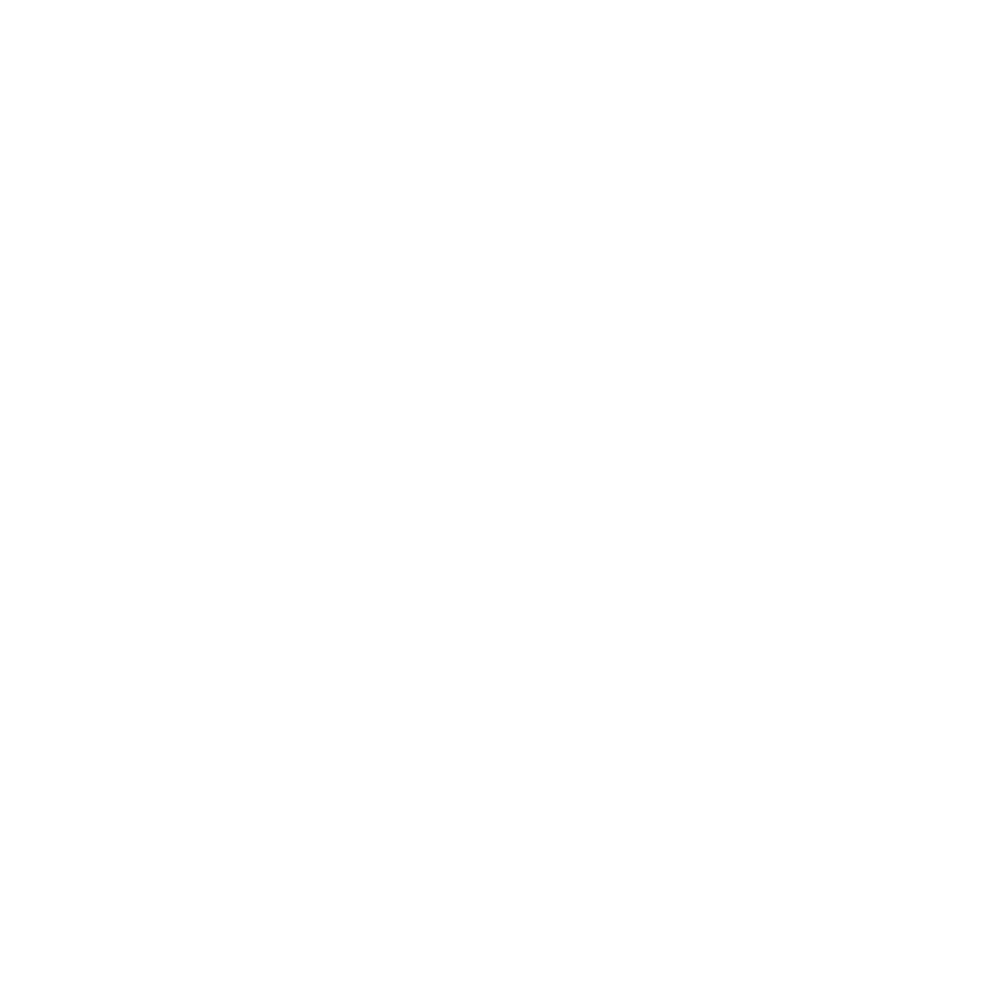